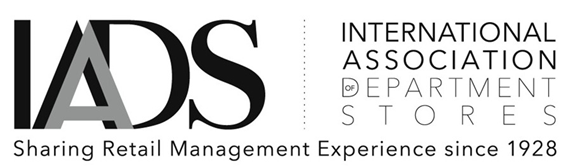 Walmart RETAIL TOUR
(July 2022)
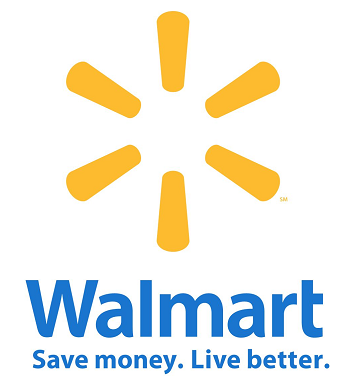 Front of Store – Electronic Department Directory
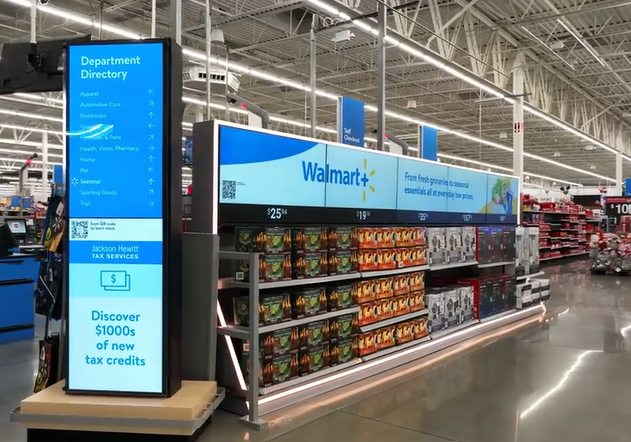 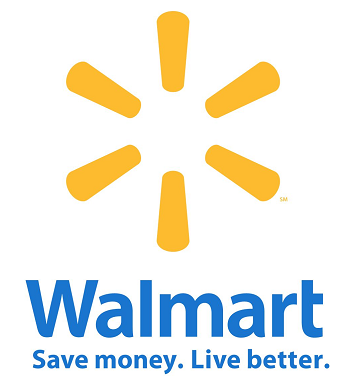 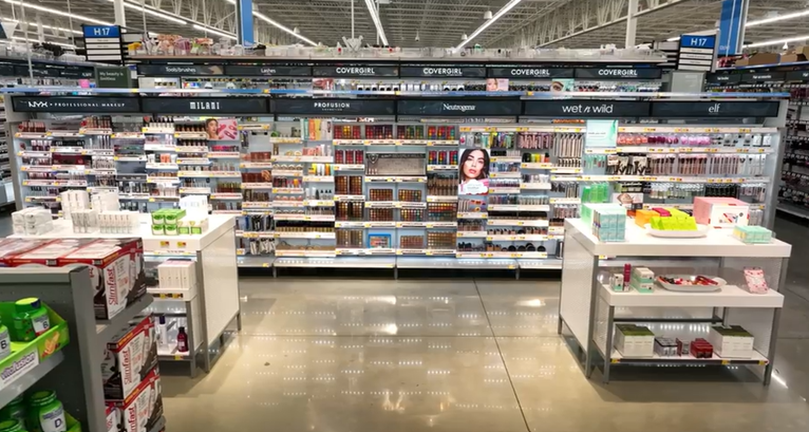 Beauty Department
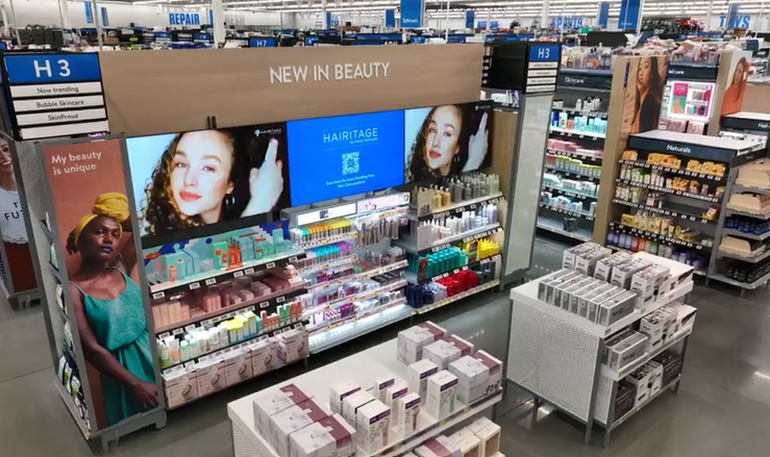 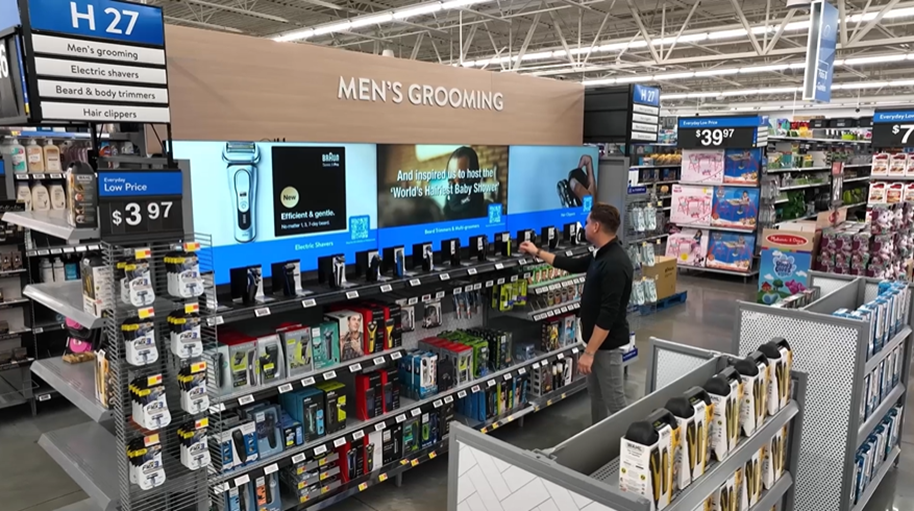 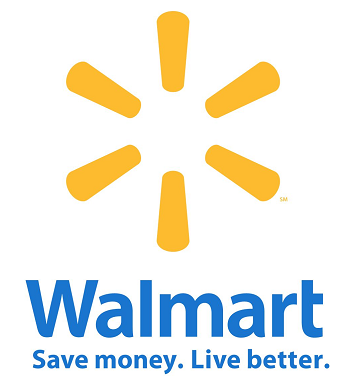 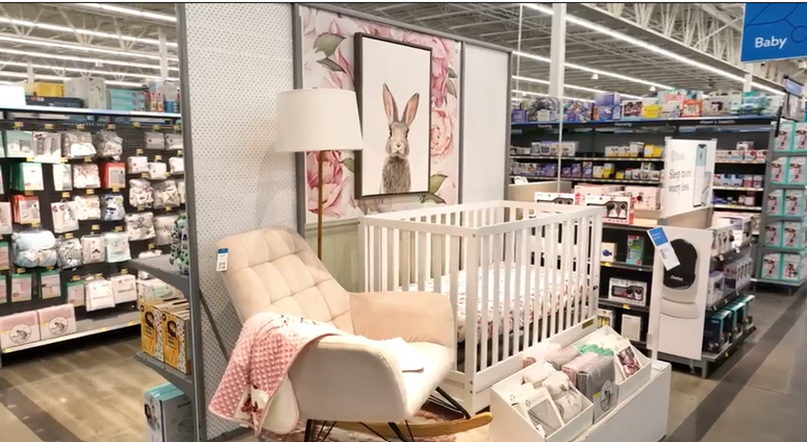 Children and Bedroom Section
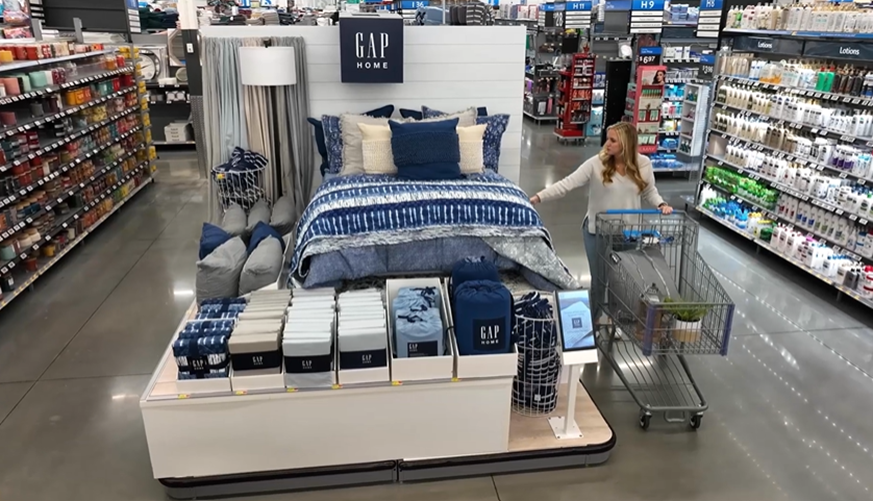 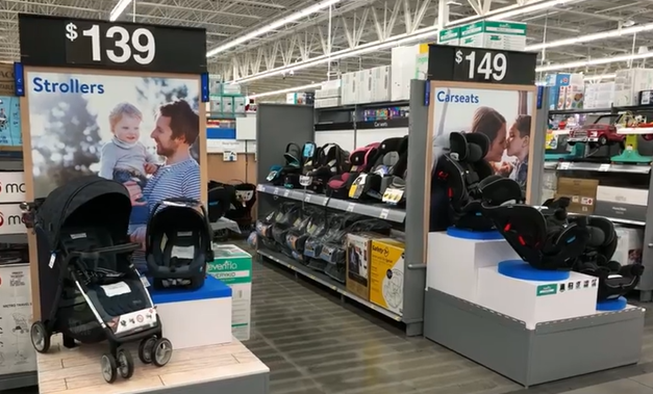 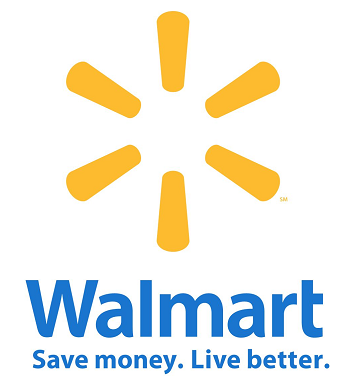 Pet Food Section
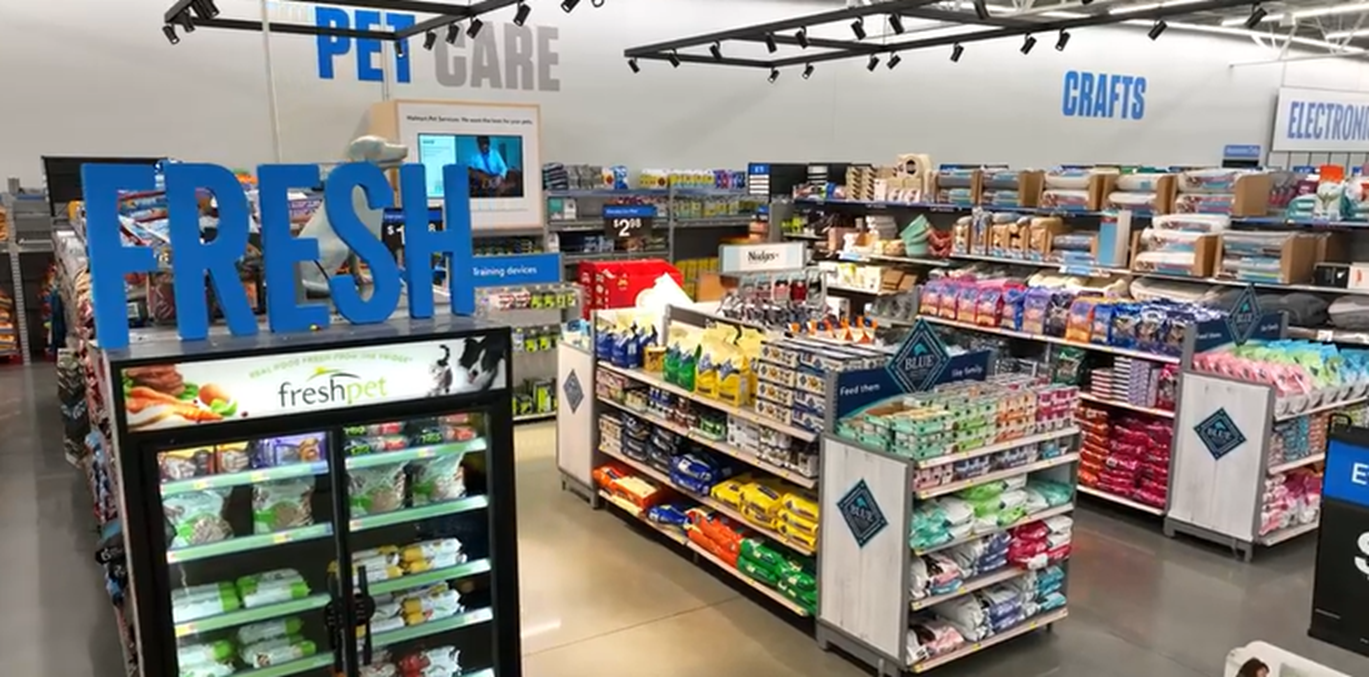 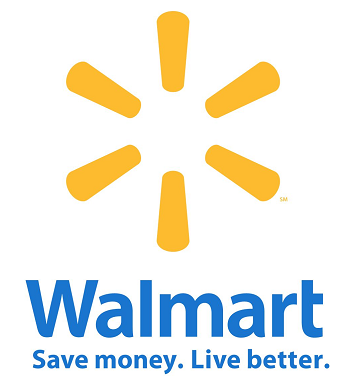 Women’s Fashion and Children’s
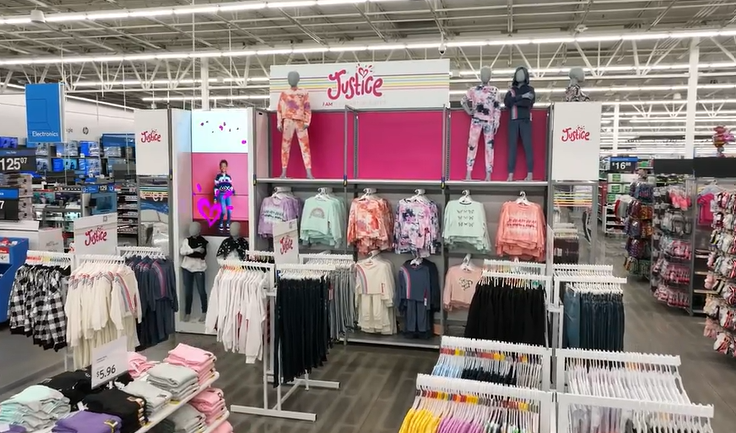 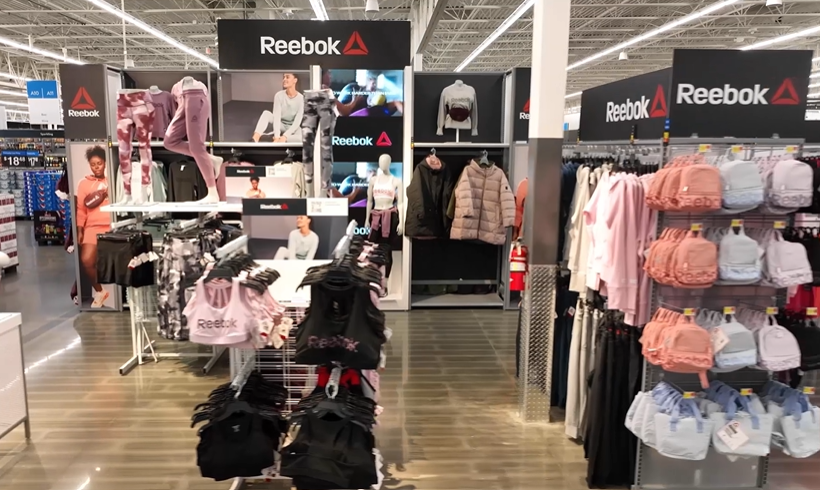 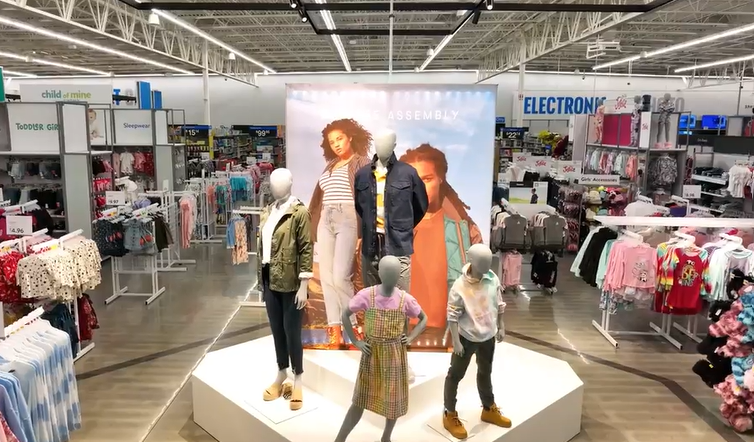 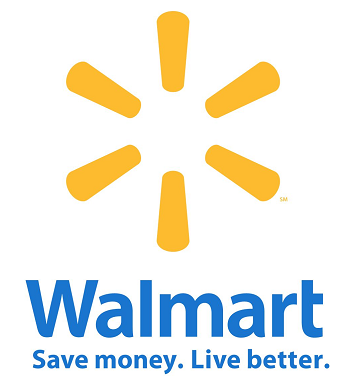 Kitchen and Living Room Appliances
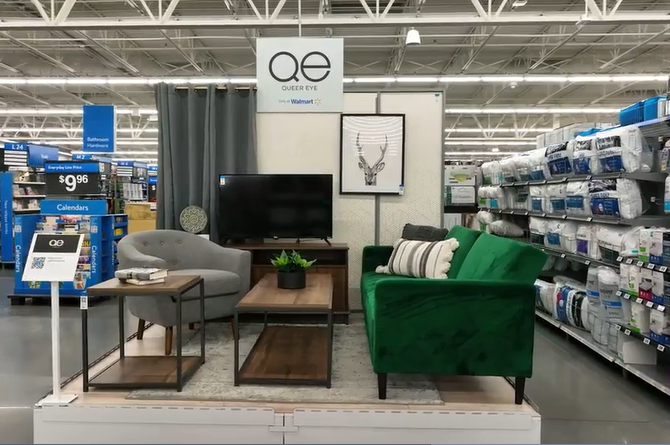 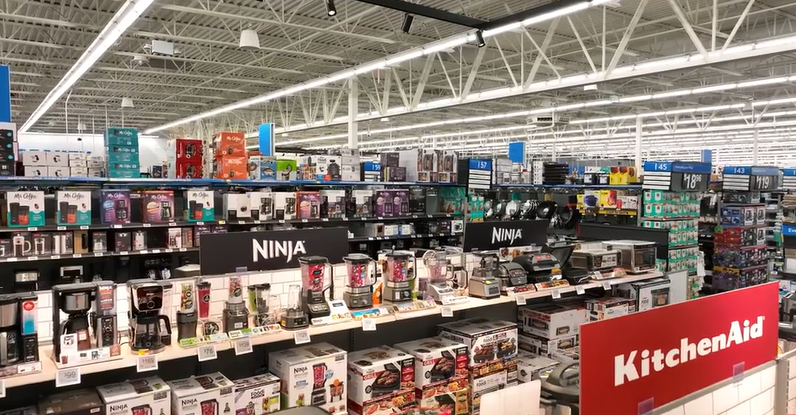 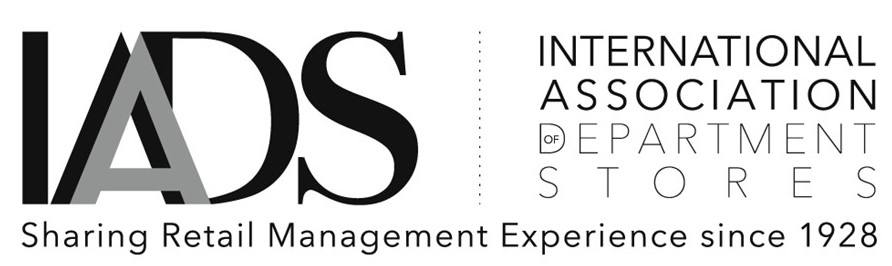